How to be a Good Developer
SESSION 10
Values
Simplicity
Communication
Feedback
Courage
Respect
2
Principles
Boy Scout Rule
Persistence Ignorance
You Aren’t Gonna 
Need It
Keep It Simple
Stable Dependencies
Hollywood
Single Responsibility
Open-Closed
Liskov Substitution
Interface Segregation
Don’t Repeat Yourself
Inversion of Control
Dependency Inversion
Explicit Dependencies
Once and Only Once
Separation of Concerns
Tell, Don’t Ask
Encapsulation
Principle of Least Surprise
3
Patterns | Creational, Structural, Behavioural
Factory method
Abstract factory 
Builder
Prototype
Singleton
Adaptor
Bridge
Composite
Decorator
Facade
Flyweight
Proxy
Chain of responsiblity
Command
Interpreter
Iterator
Mediator
Memento
Observer
State
Strategy
Template Method
Visitor
4
Principles | Principle of Least Surprise
This principle simply states that the result of performing some operation should be obvious, consistent, and predictable, based upon the name of the operation and other clues.
5
int multiply(int a, int b)
{
    return a + b;
}
6
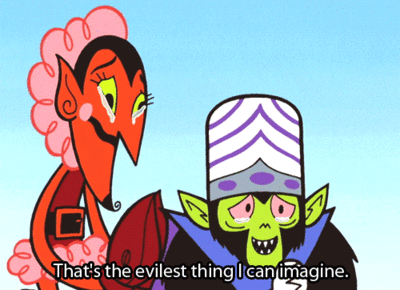 7
int multiply(int a, int b)
{
    return a * b;
}
8
Principles | Principle of Least Surprise
But of course it’s rarely that easy.
Always consider context and user expectations
9
Pattern | Strategy	Behavioural
This pattern promotes the idea of encapsulating code as a package which can be freely interchanged at runtime.
Each package contains an implementation which can be selected. Separating implementations from their use helps reduce coupling.
Context
Strategy
Implemented Strategy
10
Pattern | Strategy	Behavioural
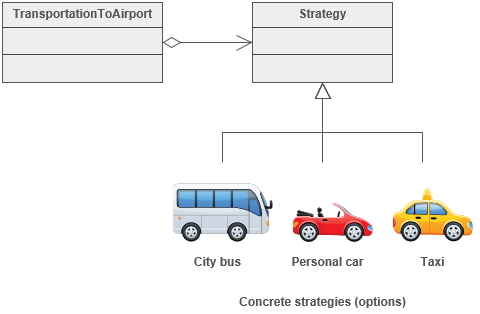 Context
Strategy
Implemented Strategy
11
public interface IMovieRepository
{
    IEnumerable<string> ListGenres();
    IEnumerable<Movie> ListMovies(string movieGenre, string searchString);
}
public class EfMovieRepository : IMovieRepository
{
    private readonly MovieDbContext db = new MovieDbContext();

    public IEnumerable<string> ListGenres()
    {
        var genreLst = new List<string>();
        var genreQry = from d in db.Movies
                        orderby d.Genre
                        select d.Genre;

        genreLst.AddRange(genreQry.Distinct());
        return genreLst.AsEnumerable();
    }

    public IEnumerable<Movie> ListMovies(string movieGenre, string searchString)
    {
        var movies = from m in db.Movies
                        select m;

        if (!String.IsNullOrEmpty(searchString))
        {
            movies = movies.Where(s => s.Title.Contains(searchString));
        }

        if (!string.IsNullOrEmpty(movieGenre))
        {
            movies = movies.Where(x => x.Genre == movieGenre);
        }
        return movies.AsEnumerable();
    }
}
12
public class MoviesController : Controller
{
    private readonly IMovieRepository _movieRepository;
    public MoviesController(IMovieRepository movieRepository)
    {
        _movieRepository = movieRepository;
    }

    public MoviesController() : this(new EfMovieRepository())
    {}

    // GET: /Movies/
    public ActionResult Index(string movieGenre, string searchString)
    {
        ViewBag.movieGenre = new SelectList(_movieRepository.ListGenres());
        return View(_movieRepository.ListMovies(movieGenre,searchString));
    }
}
13
Pattern | Strategy	Behavioural
It’s heavily used in Dependency Injection containers so recognisable to most developers.
14
Pattern | Strategy	Behavioural
Source Making : Strategy Design Pattern
https://sourcemaking.com/design_patterns/strategy 

Wikipedia: Strategy Pattern
https://en.wikipedia.org/wiki/strategy_pattern
15
Pattern | Template Method	Behavioural
This pattern is simple to understand.
Create a template class which does most of the work, but can be sub-classed and have sub-classes do additional work.
16
public abstract class HouseTemplate {

	//template method, final so subclasses can't override
	public final void buildHouse(){
		buildFoundation();
		buildPillars();
		buildWalls();
		buildWindows();
		System.out.println("House is built.");
	}

	//default implementation
	private void buildWindows() {
		System.out.println("Building Glass Windows");
	}

	//methods to be implemented by subclasses
	public abstract void buildWalls();
	public abstract void buildPillars();

	private void buildFoundation() {
		System.out.println("Building foundation with cement,iron rods and sand");
	}
}
17
public class WoodenHouse extends HouseTemplate {

	@Override
	public void buildWalls() {
		System.out.println("Building Wooden Walls");
	}

	@Override
	public void buildPillars() {
		System.out.println("Building Pillars with Wood coating");
	}

}
public class GlassHouse extends HouseTemplate {

	@Override
	public void buildWalls() {
		System.out.println("Building Glass Walls");
	}

	@Override
	public void buildPillars() {
		System.out.println("Building Pillars with glass coating");
	}

}
18
public class HousingClient {
	public static void main(String[] args) {		
		HouseTemplate houseType = new WoodenHouse();
		
		//using template method
		houseType.buildHouse();
		System.out.println("************");
		
		houseType = new GlassHouse();
		
		houseType.buildHouse();
	}
}
19
public class HousingClient {
	public static void main(String[] args) {		
		HouseTemplate houseType = new WoodenHouse();
		
		//using template method
		houseType.buildHouse();
		System.out.println("************");
		
		houseType = new GlassHouse();
		
		houseType.buildHouse();
	}
}
20
Pattern | Template Method	Behavioural
This is commonly and extensively used in frameworks where classes are extended to add functionality to framework-required boilerplate code.
21
Pattern | Template Method	Behavioural
Source Making : Template Method Design Pattern
https://sourcemaking.com/design_patterns/template_method   

Wikipedia: Template Method Pattern
https://en.wikipedia.org/wiki/template_method_pattern
22
Pattern | Visitor	Behavioural
This pattern isn’t as commonly used as others.
It provides a way of iterating over classes with different interfaces, and separating some functionality into a reusable visitor class.
It’s best explained with an example.
23
/// <summary>
  /// The 'Visitor' interface
  /// </summary>
  interface IVisitor
  {
    void Visit(Element element);
  }
 
  /// <summary>
  /// A 'ConcreteVisitor' class
  /// </summary>
  class IncomeVisitor : IVisitor
  {
    public void Visit(Element element)
    {
      Employee employee = element as Employee;
 
      // Provide 10% pay raise
      employee.Income *= 1.10;
      Console.WriteLine("{0} {1}'s new income: {2:C}",
        employee.GetType().Name, employee.Name,
        employee.Income);
    }
  }
/// <summary>
  /// A 'ConcreteVisitor' class
  /// </summary>
  class VacationVisitor : IVisitor
  {
    public void Visit(Element element)
    {
      Employee employee = element as Employee;
 
      // Provide 3 extra vacation days
      employee.VacationDays += 3;
      Console.WriteLine("{0} {1}'s new vacation days: {2}",
        employee.GetType().Name, employee.Name,
        employee.VacationDays);
    }
  }
24
/// <summary>
  /// The 'Element' abstract class
  /// </summary>
  abstract class Element
  {
    public abstract void Accept(IVisitor visitor);
  }
 
  /// <summary>
  /// The 'ConcreteElement' class
  /// </summary>
  class Employee : Element
  {
    private string _name;
    private double _income;
    private int _vacationDays;
 
    // Constructor
    public Employee(string name, double income,
      int vacationDays)
    {
      this._name = name;
      this._income = income;
      this._vacationDays = vacationDays;
    }
 
    // Gets or sets the name
    public string Name
    {
      get { return _name; }
      set { _name = value; }
    }
// Gets or sets income
    public double Income
    {
      get { return _income; }
      set { _income = value; }
    }
 
    // Gets or sets number of vacation days
    public int VacationDays
    {
      get { return _vacationDays; }
      set { _vacationDays = value; }
    }
 
    public override void Accept(IVisitor visitor)
    {
      visitor.Visit(this);
    }
  }
25
/// <summary>
  /// The 'ObjectStructure' class
  /// </summary>
  class Employees
  {
    private List<Employee> _employees = new List<Employee>();
 
    public void Attach(Employee employee)
    {
      _employees.Add(employee);
    }
 
    public void Detach(Employee employee)
    {
      _employees.Remove(employee);
    }
 
    public void Accept(IVisitor visitor)
    {
      foreach (Employee e in _employees)
      {
        e.Accept(visitor);
      }
      Console.WriteLine();
    }
  }
// Three employee types
 
  class Clerk : Employee
  {
    // Constructor
    public Clerk()
      : base("Hank", 25000.0, 14)
    {
    }
  }
 
  class Director : Employee
  {
    // Constructor
    public Director()
      : base("Elly", 35000.0, 16)
    {
    }
  }
 
  class President : Employee
  {
    // Constructor
    public President()
      : base("Dick", 45000.0, 21)
    {
    }
  }
}
26
/// <summary>
  /// MainApp startup class for Real-World 
  /// Visitor Design Pattern.
  /// </summary>
  class MainApp
  {
    /// <summary>
    /// Entry point into console application.
    /// </summary>
    static void Main()
    {
      // Setup employee collection
      Employees e = new Employees();
      e.Attach(new Clerk());
      e.Attach(new Director());
      e.Attach(new President());
 
      // Employees are 'visited'
      e.Accept(new IncomeVisitor());
      e.Accept(new VacationVisitor());
 
      // Wait for user
      Console.ReadKey();
    }
  }
Output
Clerk Hank's new income: $27,500.00Director Elly's new income: $38,500.00President Dick's new income: $49,500.00Clerk Hank's new vacation days: 17Director Elly's new vacation days: 19President Dick's new vacation days: 24
27
Pattern | Visitor	Behavioural
Source Making : Visitor Design Pattern
https://sourcemaking.com/design_patterns/visitor 

Wikipedia: Visitor Pattern
https://en.wikipedia.org/wiki/visitor_pattern
28
end
29